Just
Enough
SSIS
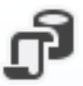 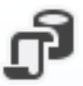 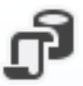 Scripting
to be
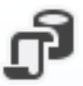 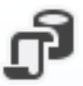 Dangerous
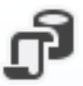 Agenda
Script Task
Script Component
Similarities
Differences
Demos
About Dave
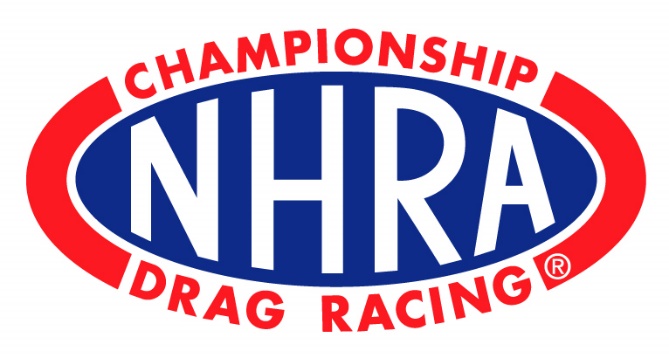 MCSA: SQL Server 2012
Database / BI Developer
Adjunct Professor
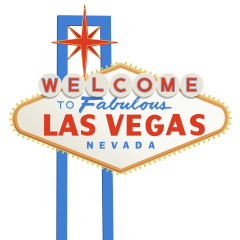 @IngeniousSQL
Dave.Valentine@IngeniousSQL.com
IngeniousSQL.com
Script Task
Custom Functionality
Simplified Packages
Reuse
Date Format
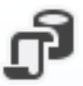 Row by Row
Working with Files
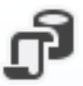 Examples
Web Services and FTP
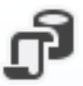 Script Component
Source
Multiple Outputs
Destination
Single Input
Transformation
Validating Data
Examples
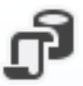 Custom Libraries
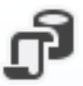 Web Services
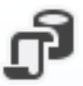 Script Task vs. Component Similarities
Design Time Environment
Visual Studio for Apps
Debugging
Break Points
Call Stack
Immediate Window
Step through code
Script Task vs. Component Differences
Script Task
Script Component
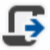 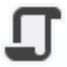 General Purpose
Transformation, Source, Destination
Control Flow
Data Flow
Access through variable array
Access through variable object
Access through Connections array
Access through Connections object
Dts.Variables["MyVar"];
Dts.Connections["MyConn"];
vs.
vs.
this.Variables.MyStringVariable;
this.Connections.MyADONETConnection;
Demos
Date Format
Formatting Dates
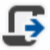 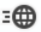 Working with Files
Find Non Imported Files
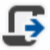 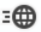 Validating Data
Validating Credit Card Data
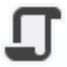 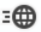 Summary
Script Task
Script Component
Similarities
https://msdn.microsoft.com/en-us/library/ms136031.aspx
Differences
Questions ???
@IngeniousSQL
Dave.Valentine@IngeniousSQL.com
IngeniousSQL.com